Leverage Certificates
-A Case of Innovative Financial Engineering
摘要
介紹何謂 Leverage Certificates(LC)。

對LC評價並分析發行LC的報酬率。

利用統計方法檢定這些結構型商品是否錯誤定價(mispricing)
結構型商品
結構型商品(Structured Notes)又稱連動式債券，其係透過財務工程技術，針對投資者對於市場之不同預期，以拆解或組合衍生性金融商品(股票、一籃子股票、指數、一籃子指數、利率、貨幣、基金、商品及信用等)搭配零息票券的方式去組合成各種報酬型態的商品。
Leverage Certificates(LC)
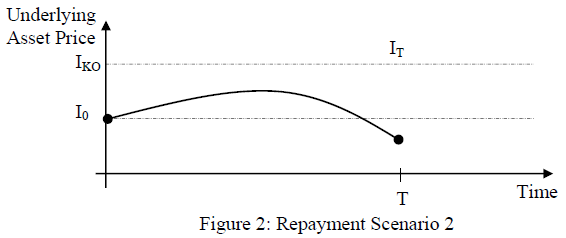 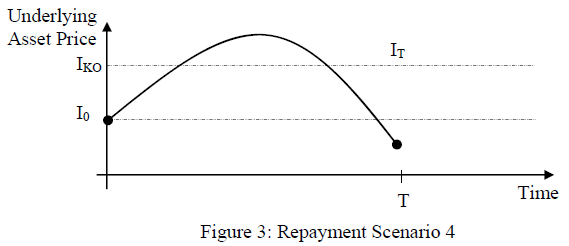 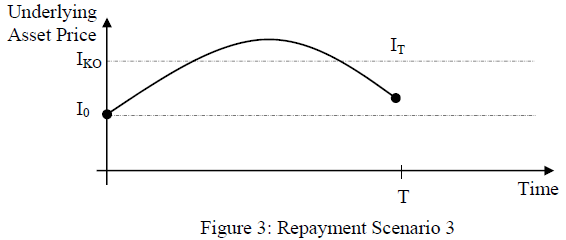 LC在時間T的價值(V_T)
FV	：面額總值

I_0：標的物在時間t=0時的價值

I_T：標的物在時間t=T時的價值

拿不到Dividend
Example
設定：
FV =1000
I_0=1000
I_ko=1400
I
1400
1000
Time
T
Scenario 1
I
LC在時間T的價值(V_T)
1400
1000
1800
1000
Time
T
1000
1400
Scenario 2
I
LC在時間T的價值(V_T)
1400
1000
1000
Time
T
1000
Scenario 3
I
LC在時間T的價值(V_T)
1400
1000
1060
1000
Time
T
1000
Scenario 4
I
LC在時間T的價值(V_T)
1400
1000
1060
Time
T
60
1000
Scenario1+2  &  3+4
標的物未觸及I_ko情形下
標的物觸及I_ko情形下
LC在時間T的價值(V_T)
LC在時間T的價值(V_T)
1800
1060
1000
1000
60
1000
1000
1400
統整
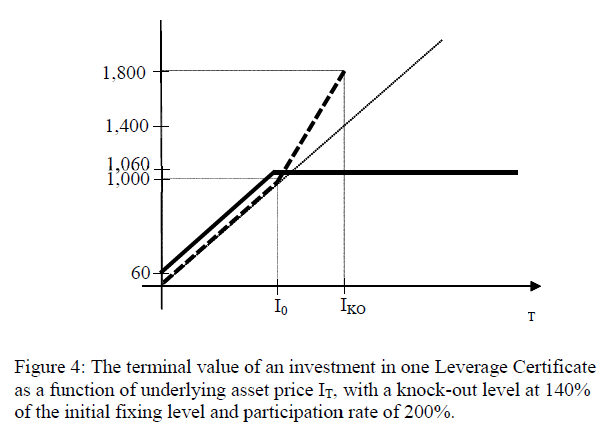 拆解&複製
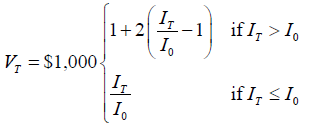 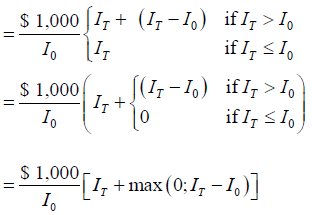 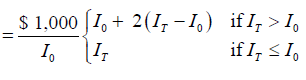 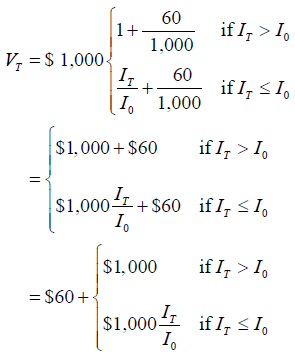 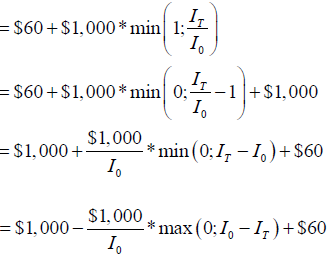 Long         shares of the underlying asset

Short zero coupon bonds. FV= cash dividend of (1) ; T=ex-dividend date

Long         shares of call options on the underlying asset. X=       

By put-call parity：   



=> 
Long one zero coupon bond. FV=1000

Short        shares of put options on the underlying asset. X= 

Long 2*       shares of call options on the underlying asset. X=
Long one zero coupon bond. FV=1000

Short        shares of put options on the underlying asset. X= 

Long one zero coupon bond. FV=60
Long one zero coupon bond. FV=1000

Short        shares of put options on the underlying asset. 
Long 2*       shares of call options on the underlying asset.
Long one zero coupon bond. FV=1000

Short        shares of put options on the underlying asset. 
Long one zero coupon bond. FV=60
(3) Long 2*       shares of up-and-out call options on the underlying asset.
     X=     ; barrier=

(4) Long 60 up-and-in cash-or-nothing option. X=     ; barrier=
評價
Profit  &  Profitability
實例
2004年6月14日，CSFB發行LC，部分契約如下：

依前面的評價方式求算出：

Profit=1000-862.04=137.96
Profitability=137.96/862.04=16.0%
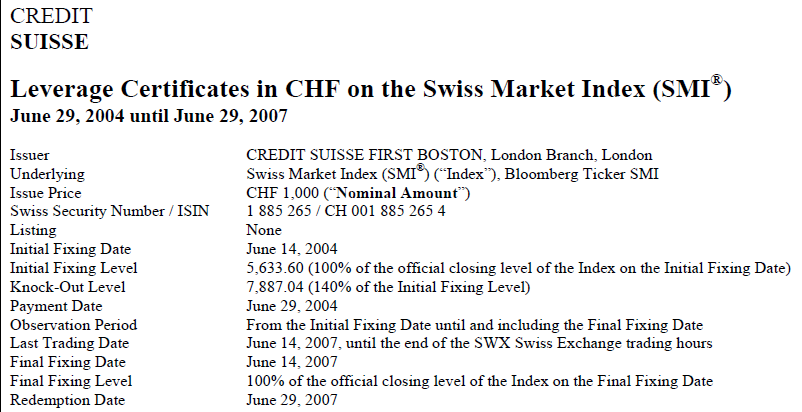 實證結果&統計分析
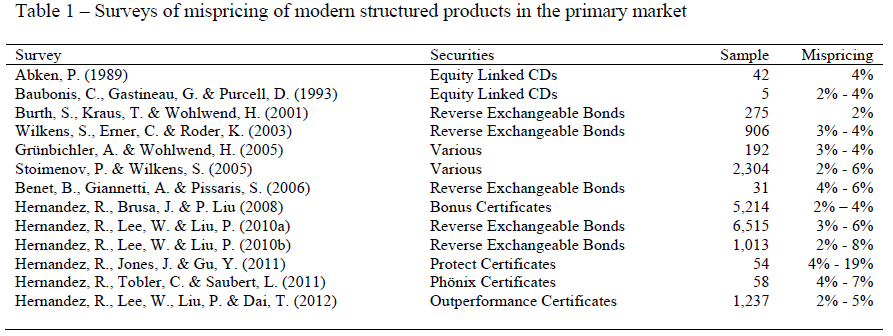 實證結果&統計分析
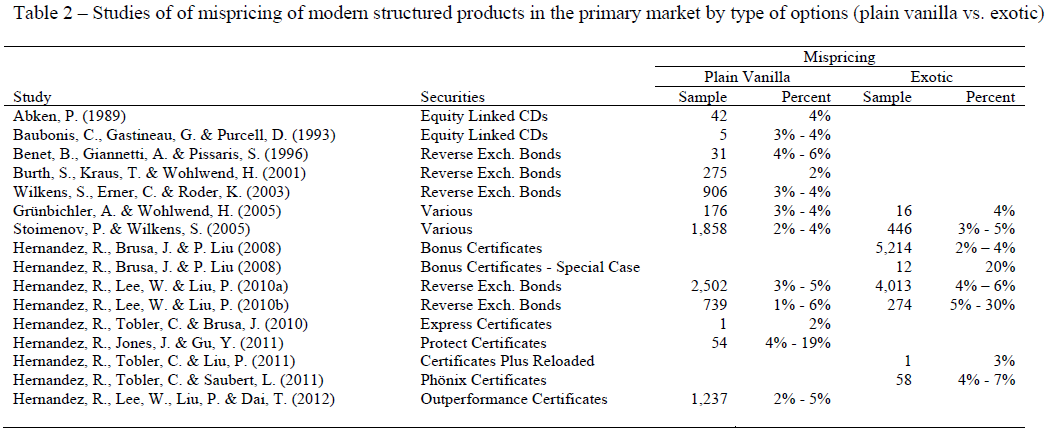 實證結果&統計分析
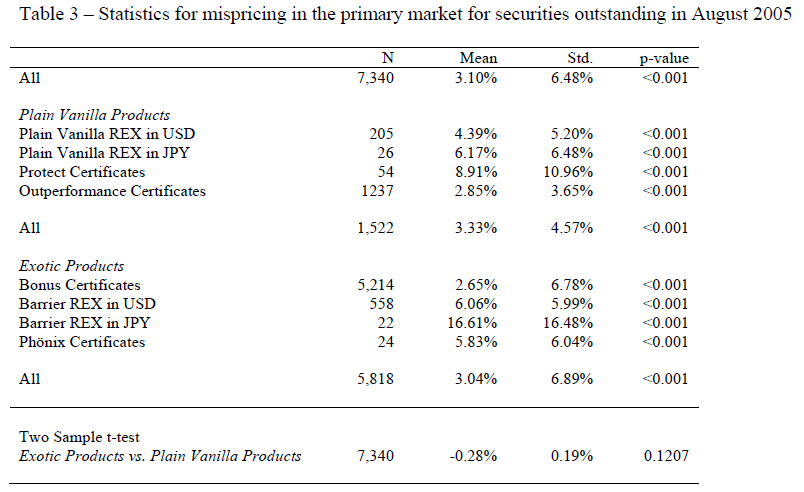 實證結果&統計分析
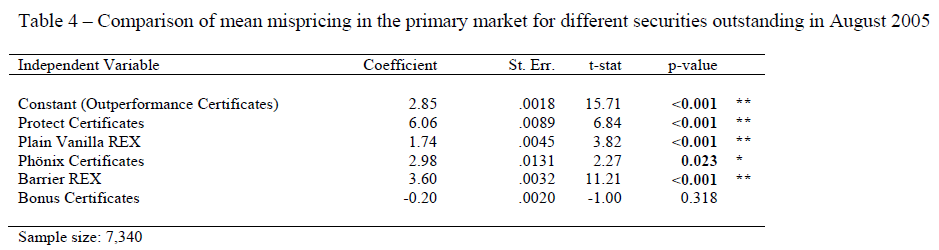 實證結果&統計分析
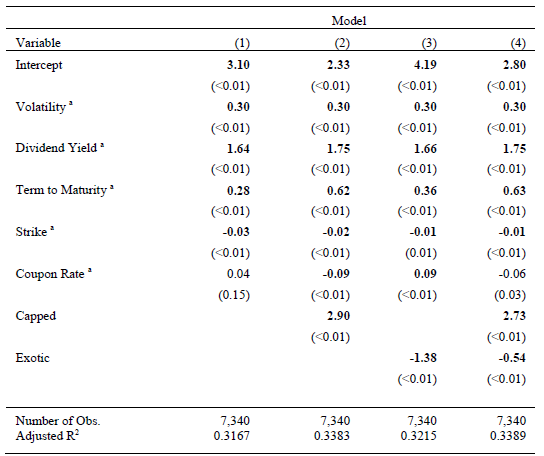 總結
介紹何謂LC並評價。

以統計方法分析結構型商品的mispricing問題

本篇paper所使用的評價方法，可望用於評價其它的結構型商品。